¿What is it?
It’s effective discipline.
It’s being prepared for class.
It’s motivating your students.
¿Why is important?
Classroom management issues are of highest concern for beginning teachers.
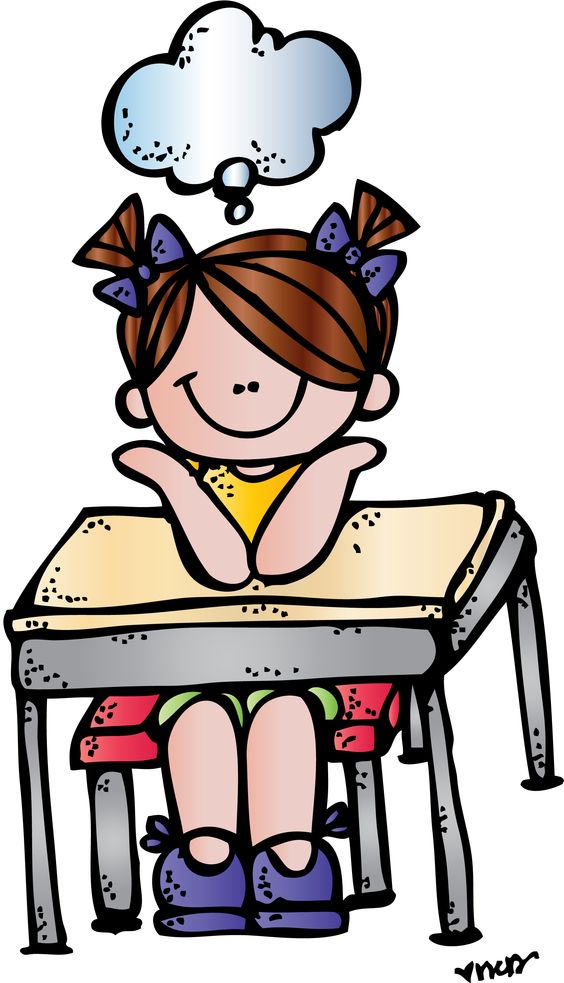 ¿Why is it different?
Teaching Styles
Personality/Attitudes
Student population.
Not all management strategies are effective for every teacher
Principles
Teach students to manage their own
     behavior.
Deal with disruptive behaviors.
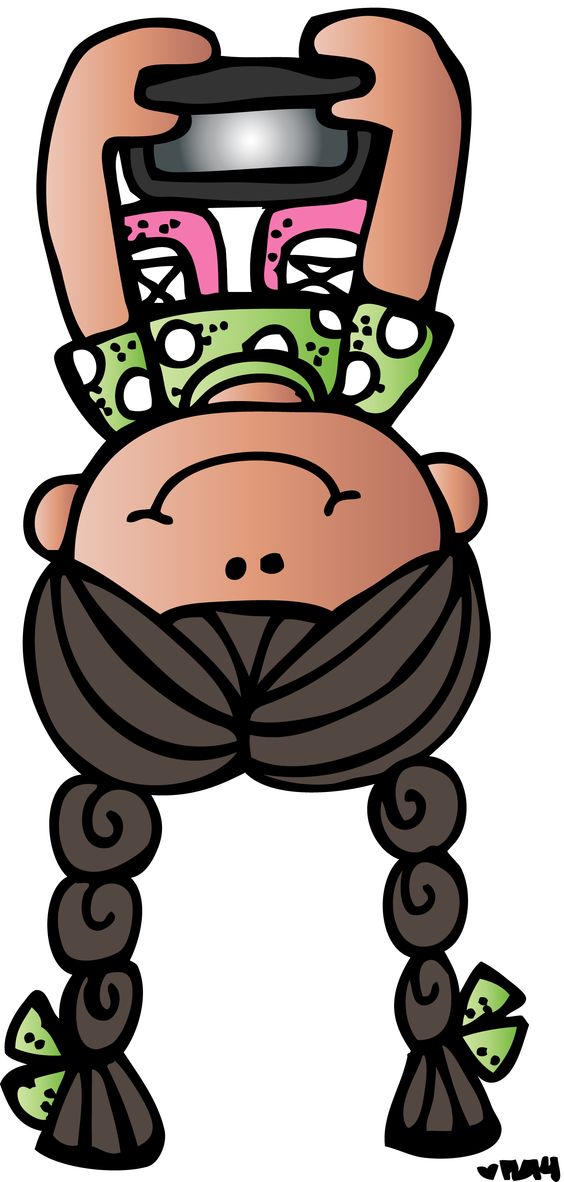 Focus attention on entire class.
Learn student
names as 
quickly 
as possible.
Make sure classroom is comfortable
    and safe
Silence can be effective.
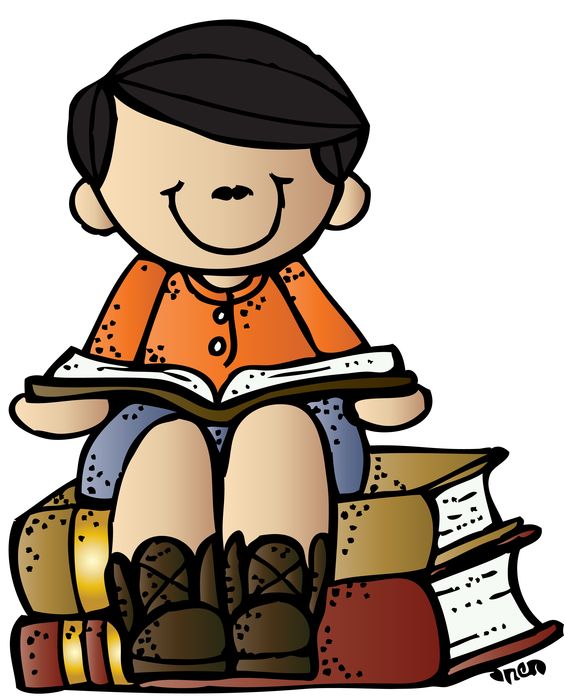 A few rules are easier
     to remember
     than many rules.
Each rule in a small
     set of rules is more
     important than 
     each rule in a large    
     set of rules.
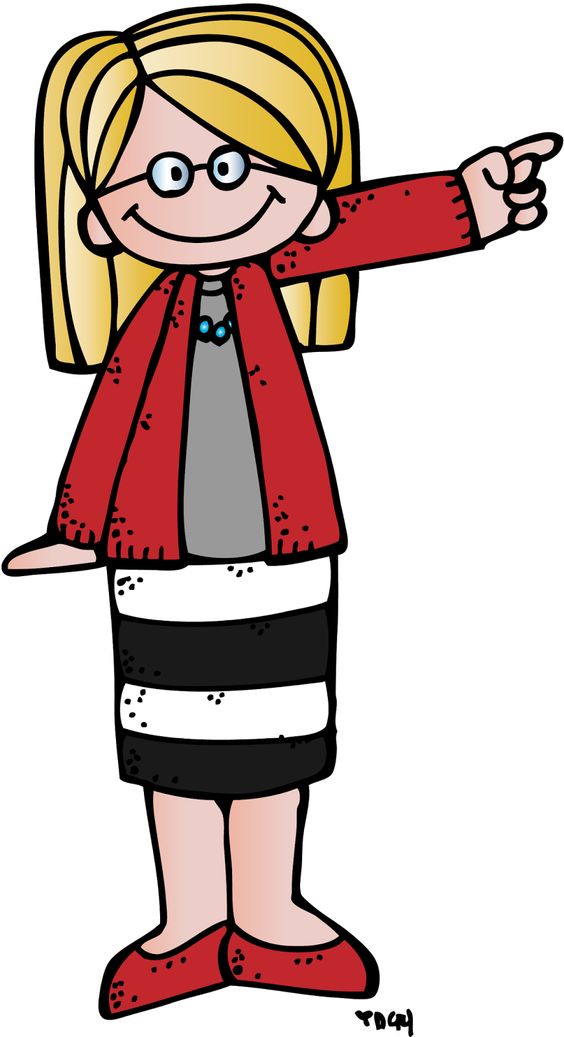 Secures the safety   and comfort of the
     learning  
    environment 
Prevents the    activities of the      class from         disturbing other classes.
Do not tolerate 
    undesirable behaviors
    no matter what the
    excuse
Understanding why 
     a person exhibits a
     behavior is no    
     reason to tolerate it
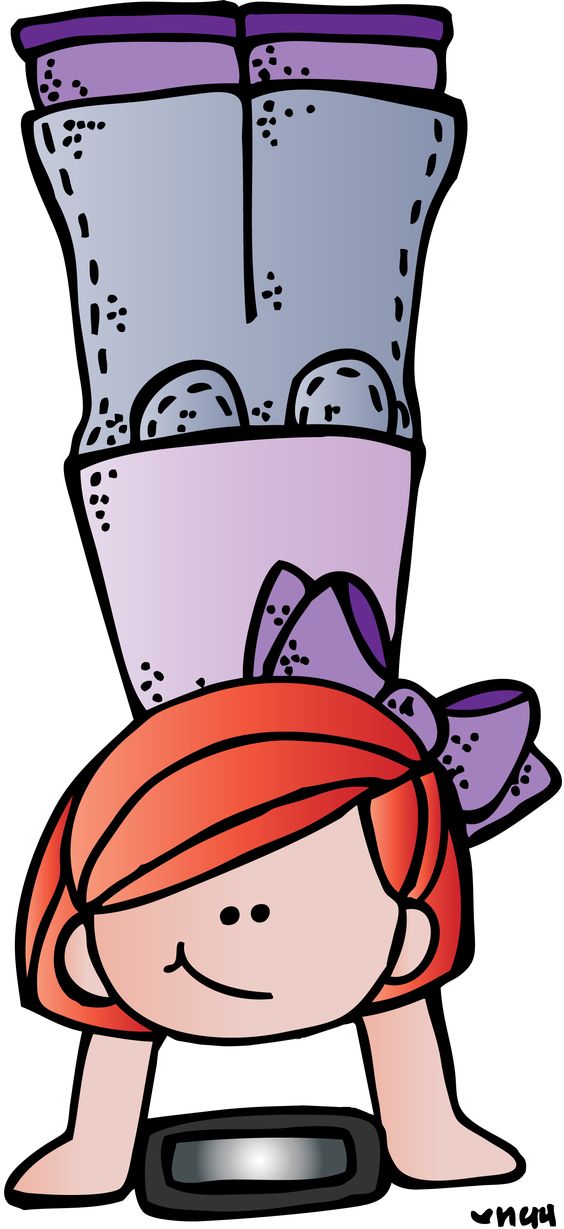 Functions of
        behavior
Attention Seeking Behavior
Attention-seeking students prefer
being punished, admonished, or
criticized to being ignored
Power Seeking Behavior
Power-seeking students attempt to
provoke teachers into a struggle of
wills
Policies relating directly to students
Attendance/Tardy Policy
Academic/Grading Policies
Alcohol, Tobacco, and Drug Policies
Sexual Harassment Policy
CTSO
Travel policies
Fundraising policies
Activity absence policies
Student organization finance policies
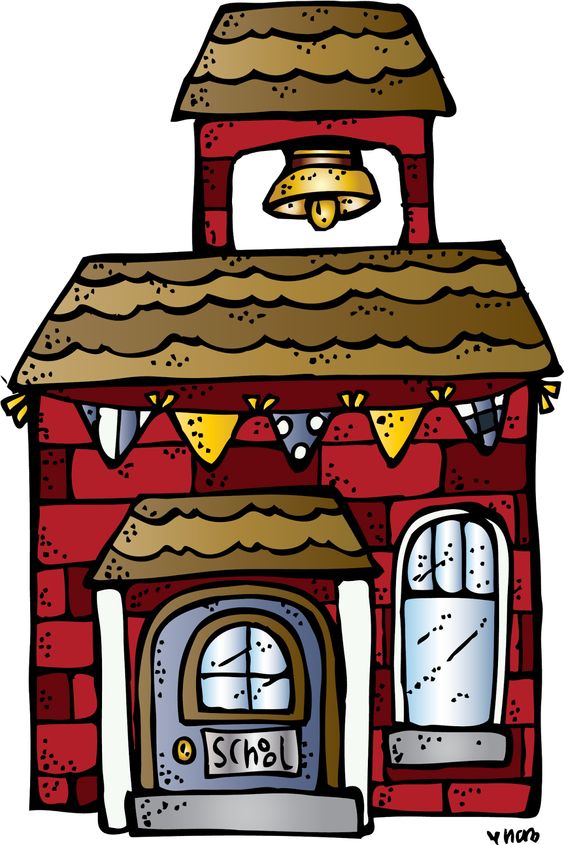 Accident reporting procedures
Reporting academic progress
Purchasing guidelines
Substitute teachers
Policies you’ll need to be
aware of as a teacher